ЛАНДШАФТНЫЙ ДИЗАЙНЕР
WEB-ДИЗАЙНЕР
ФИТОДИЗАЙНЕР
ДИЗАЙНЕР
ДИЗАЙНЕР ИНТЕРЬЕРА
ДИЗАЙНЕР ОДЕЖДЫ
ФУД-ДИЗАЙНЕР
Ландшафтный дизайнер
(благоустройство территорий)
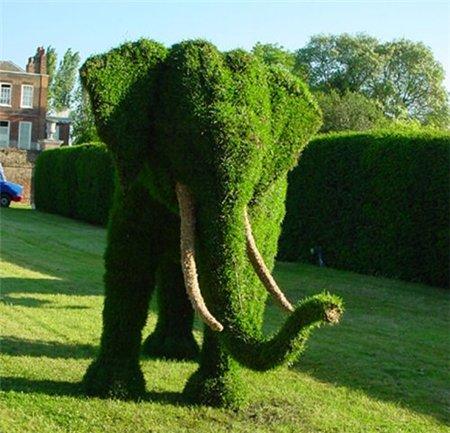 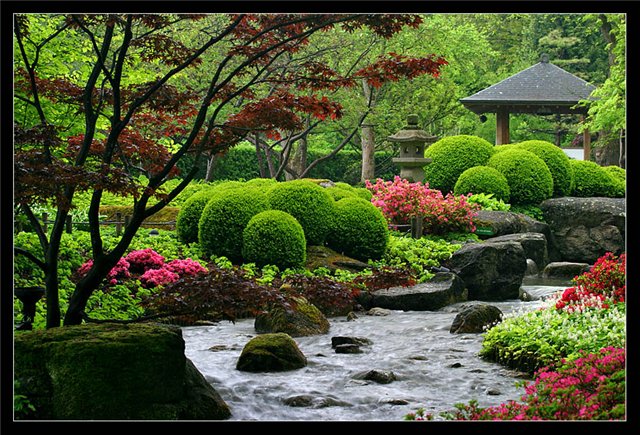 Фитодизайнер
(работа с цветами)
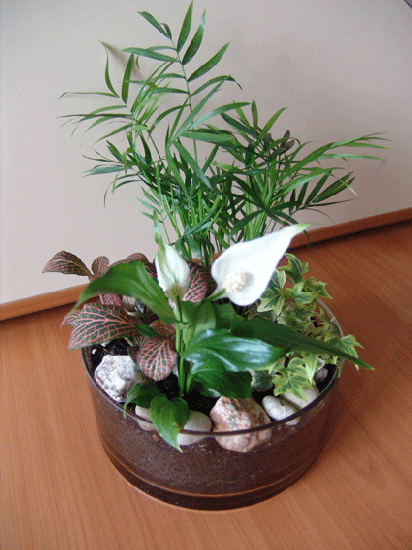 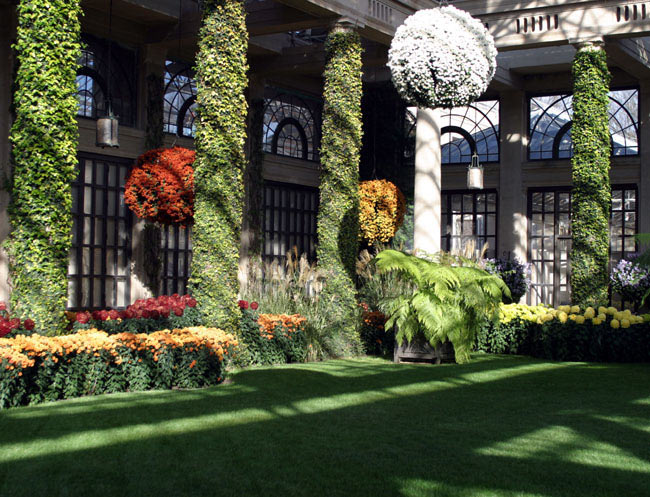 Фитодизайнер
Дизайнер одежды
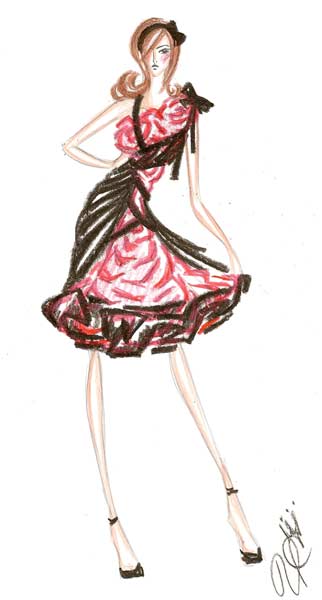 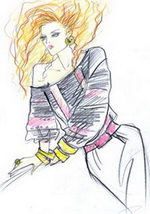 Фуд-дизайнер
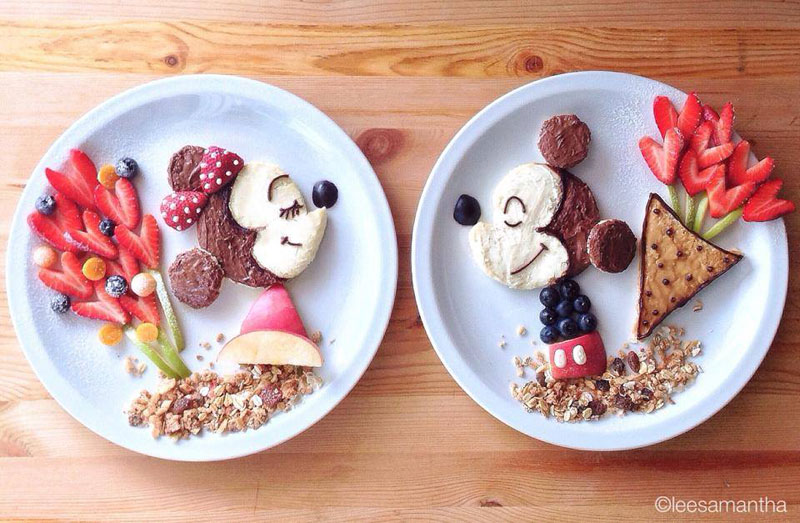 (игра с едой)
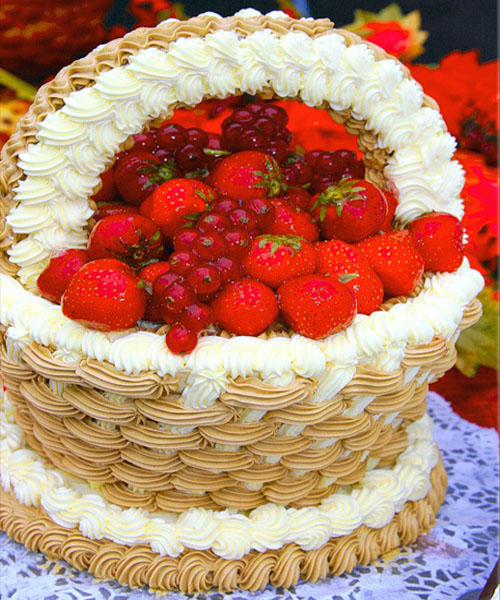 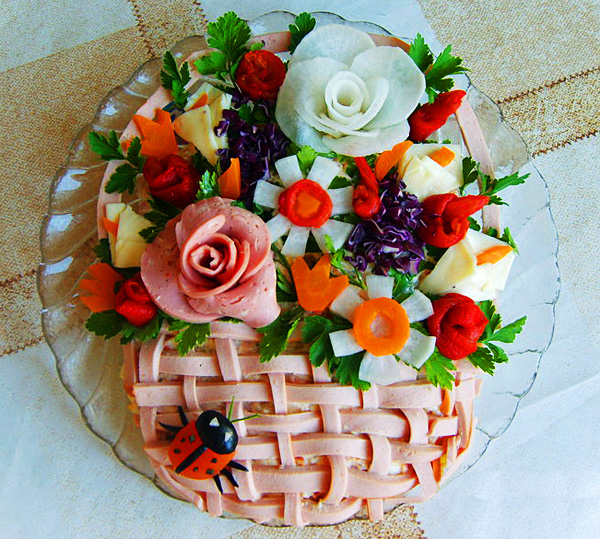 Дизайнер интерьера
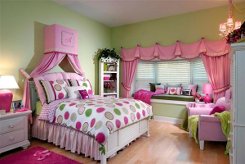 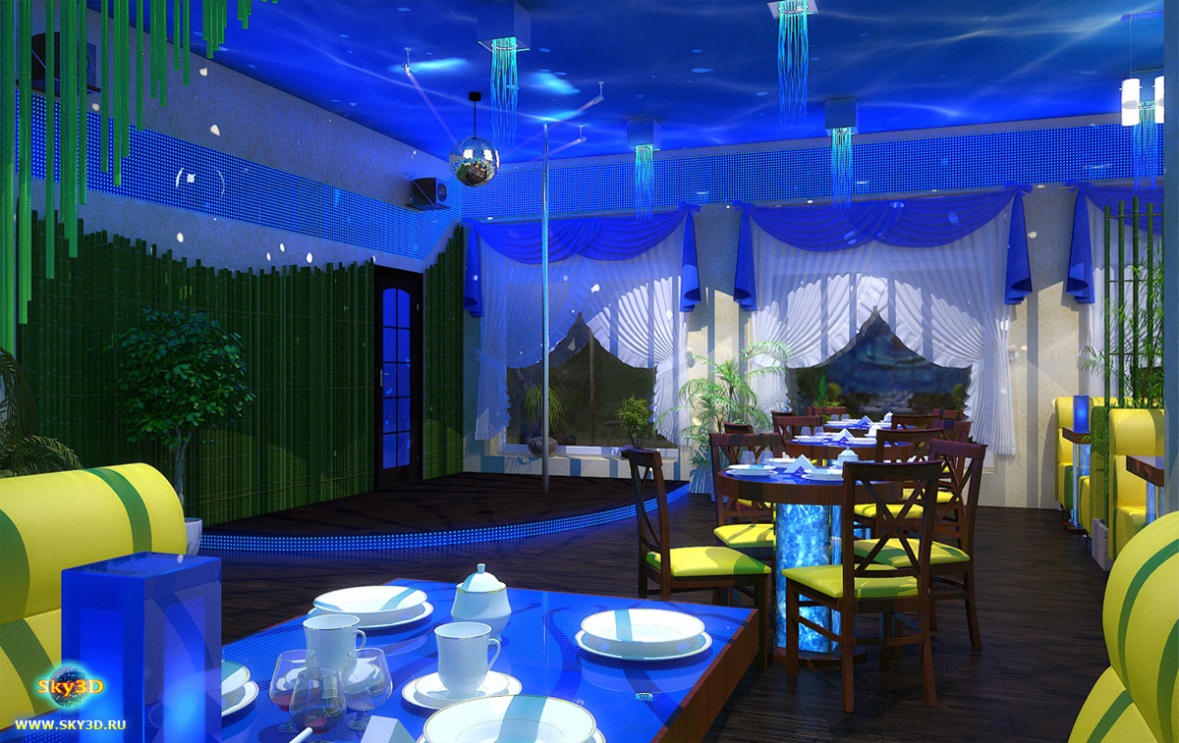 web-дизайнер
(дизайн сайта)
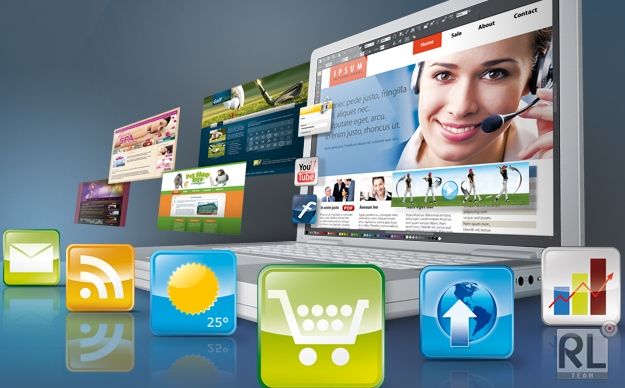 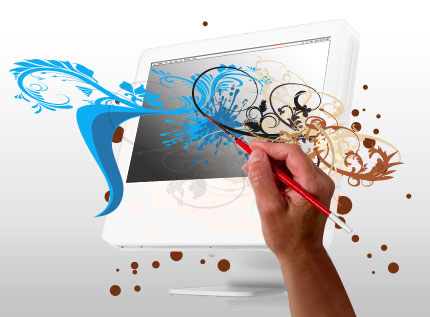 Веер — небольшое, как правило, складное опахало для овевания лица, шеи и плеч.
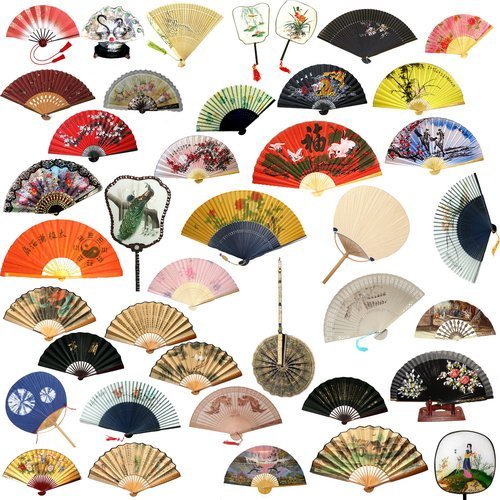 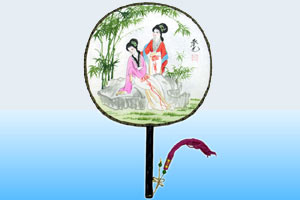 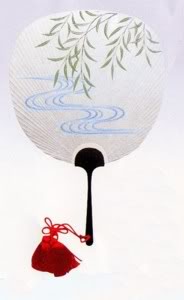 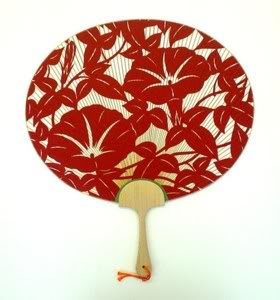 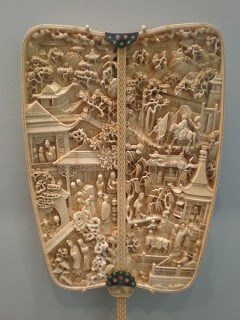 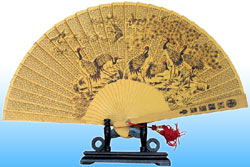 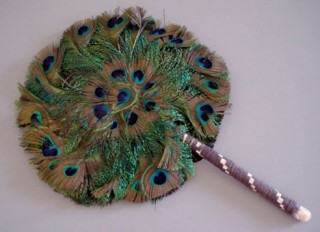 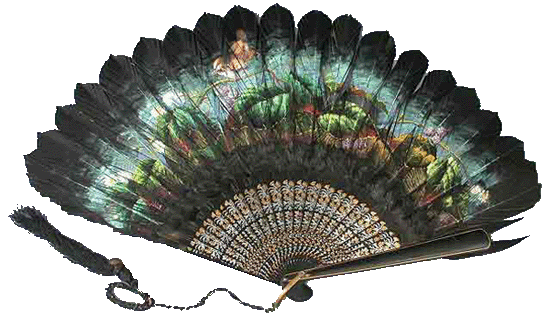 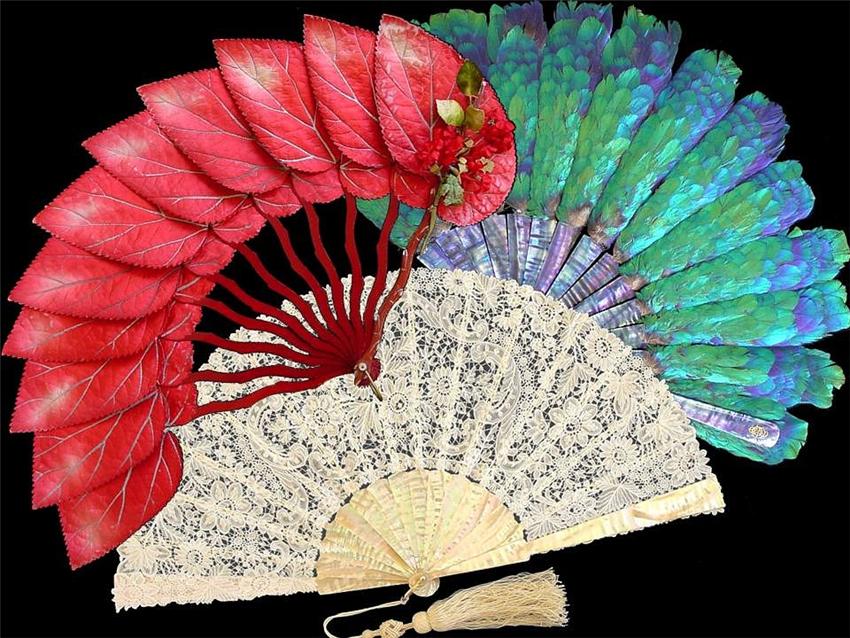 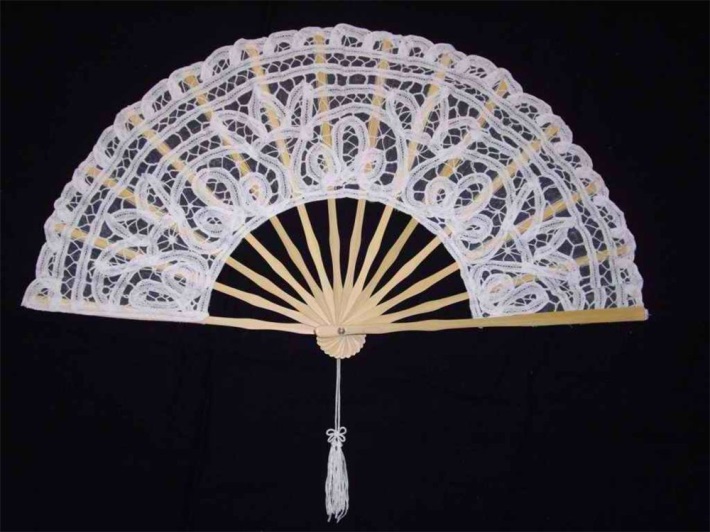 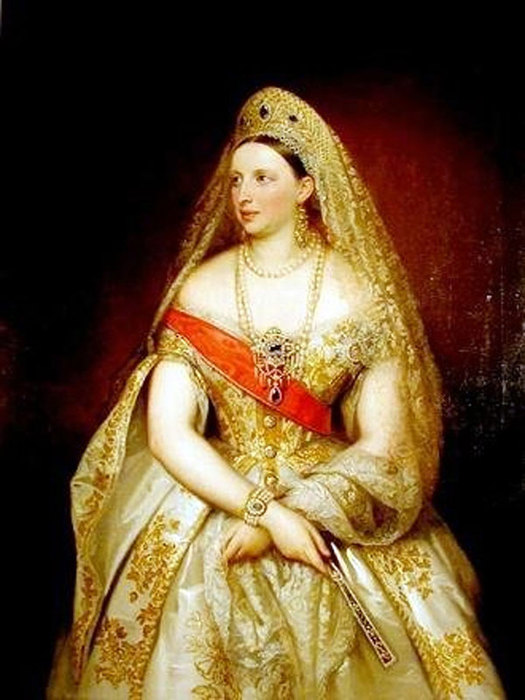 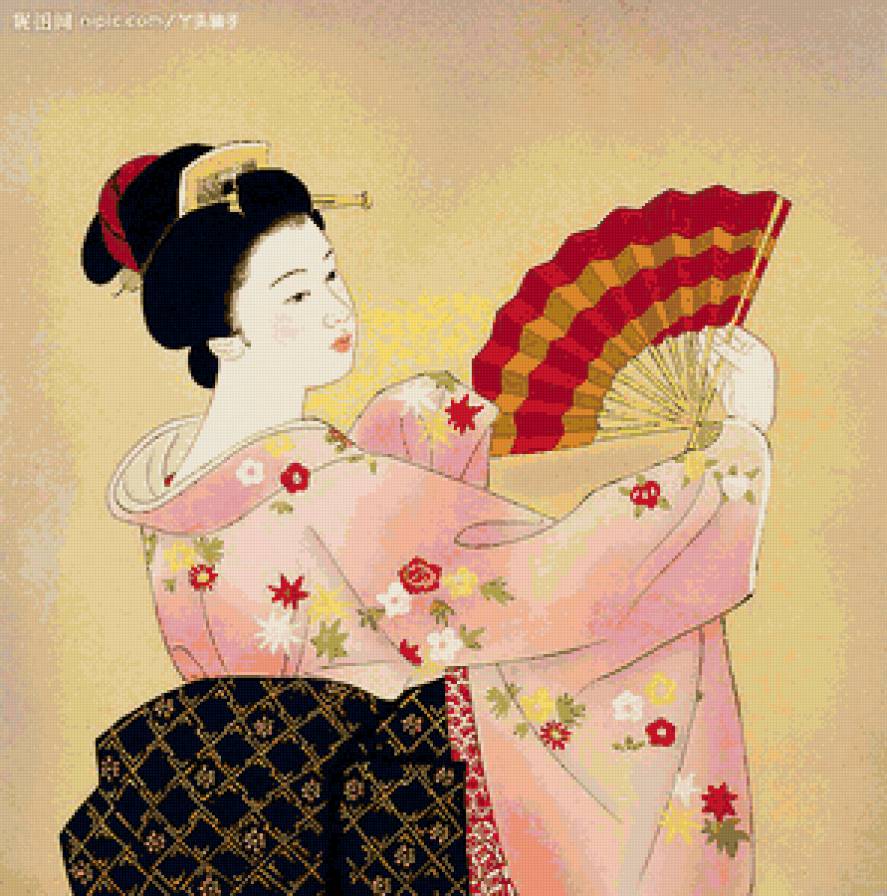 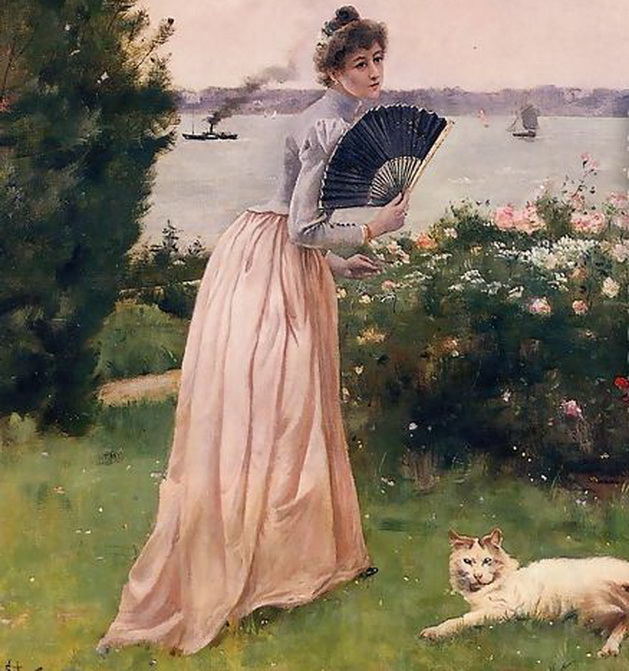 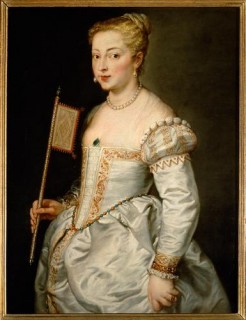 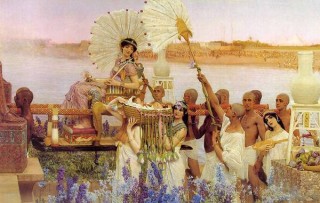 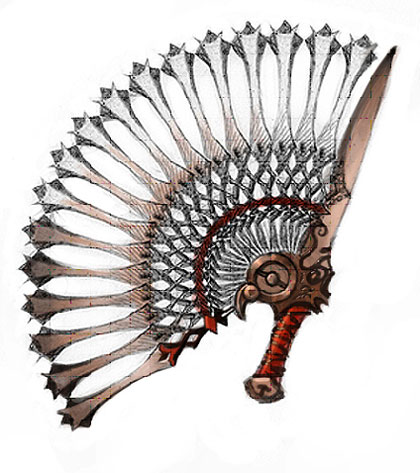 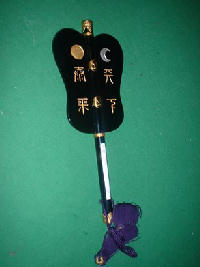 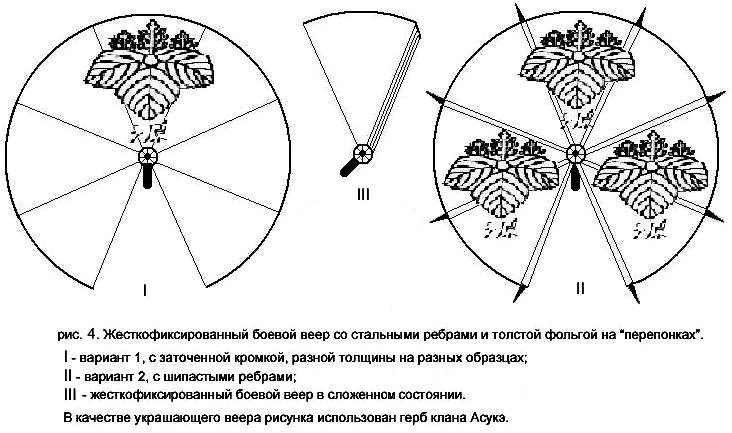 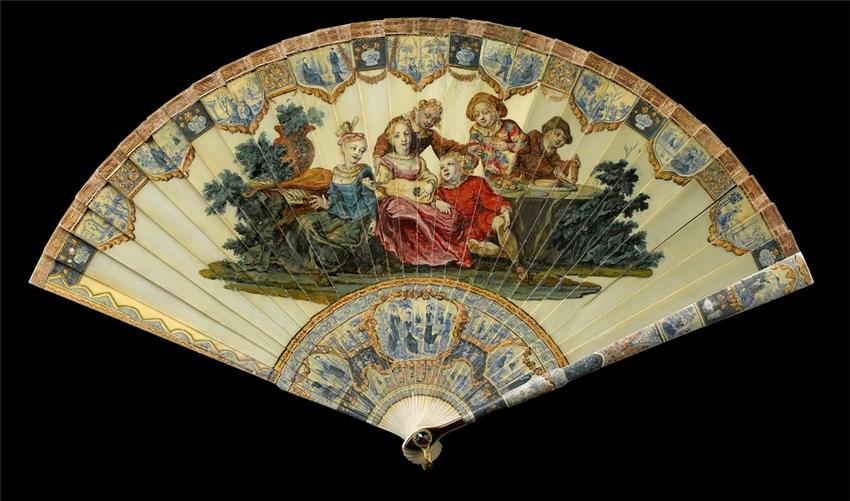 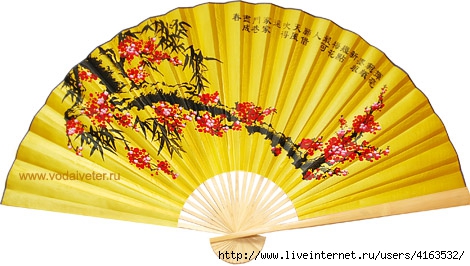 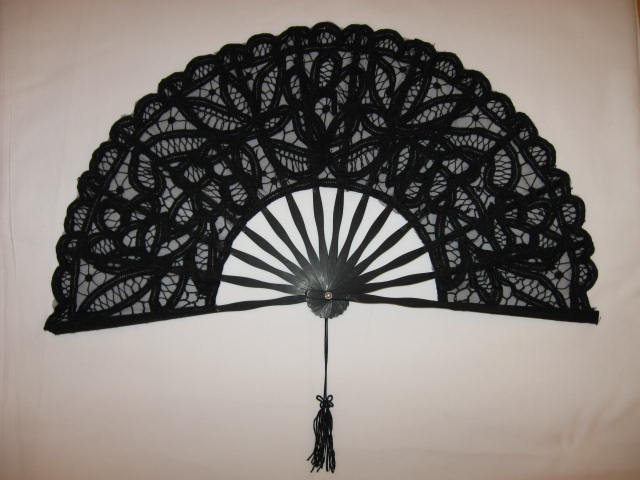 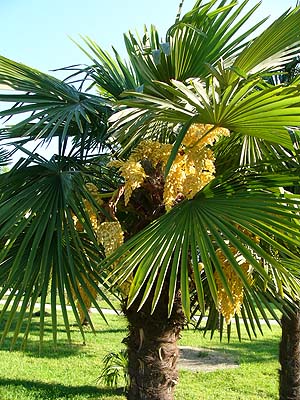 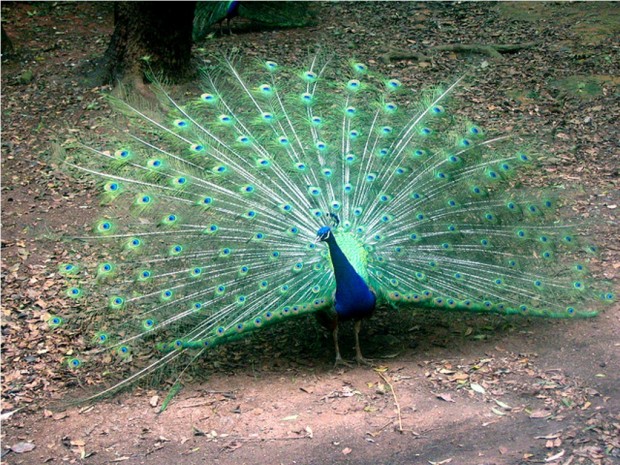